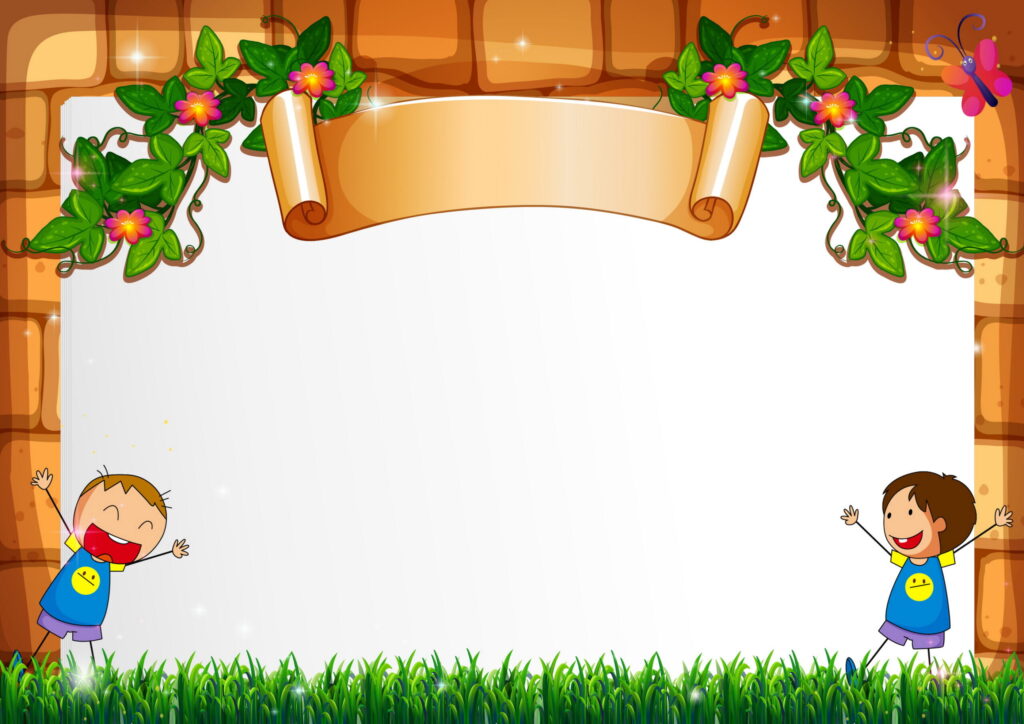 Chào mừng tất cả các em đến với tiết học ngày hôm nay
Môn học: Hoạt động trải nghiệm
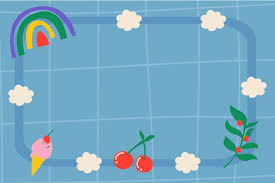 Khởi động
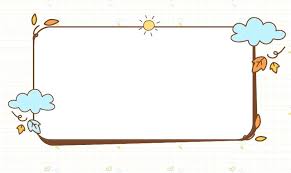 Bài 20: Bảo vệ cảnh quan thiên nhiên
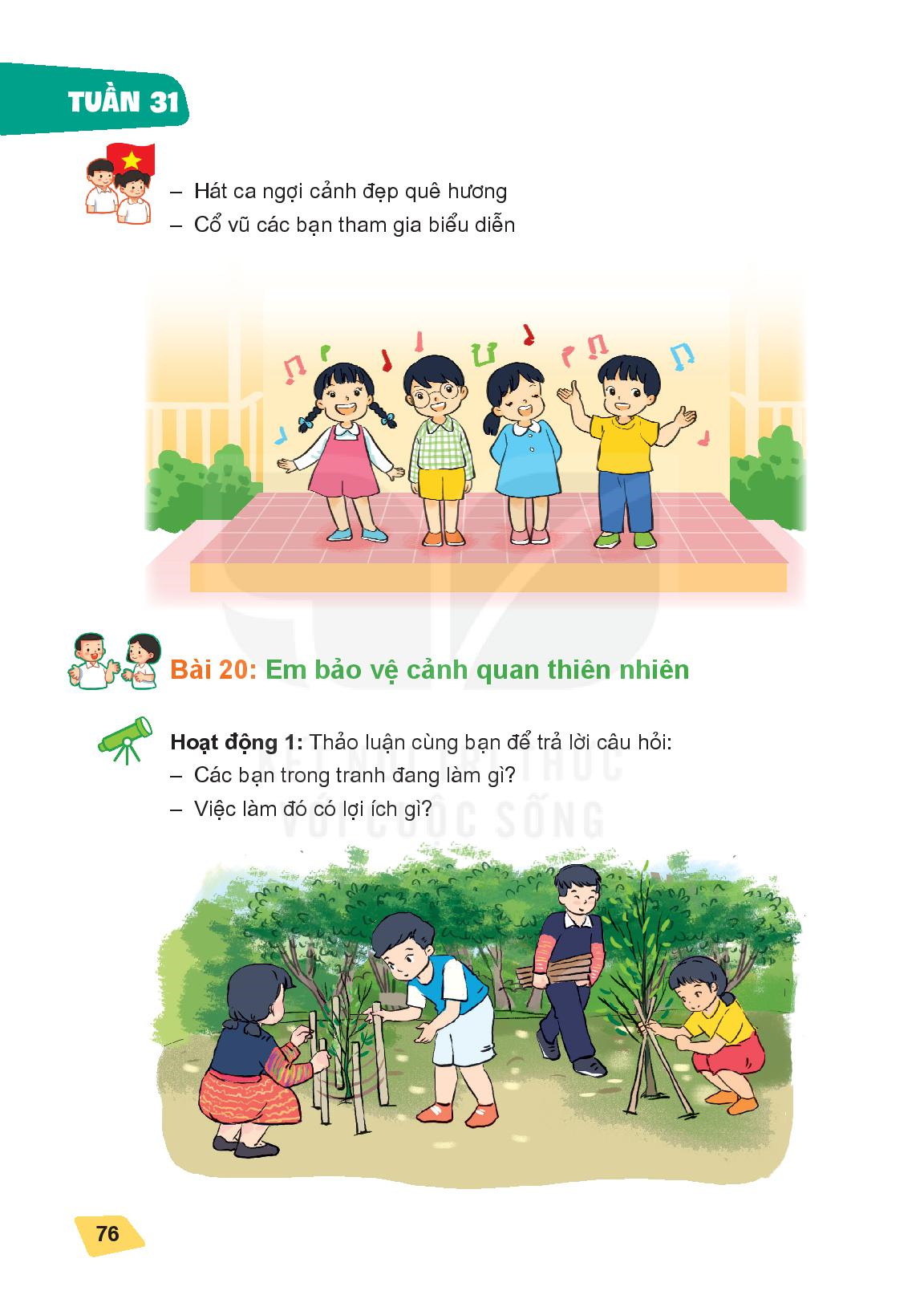 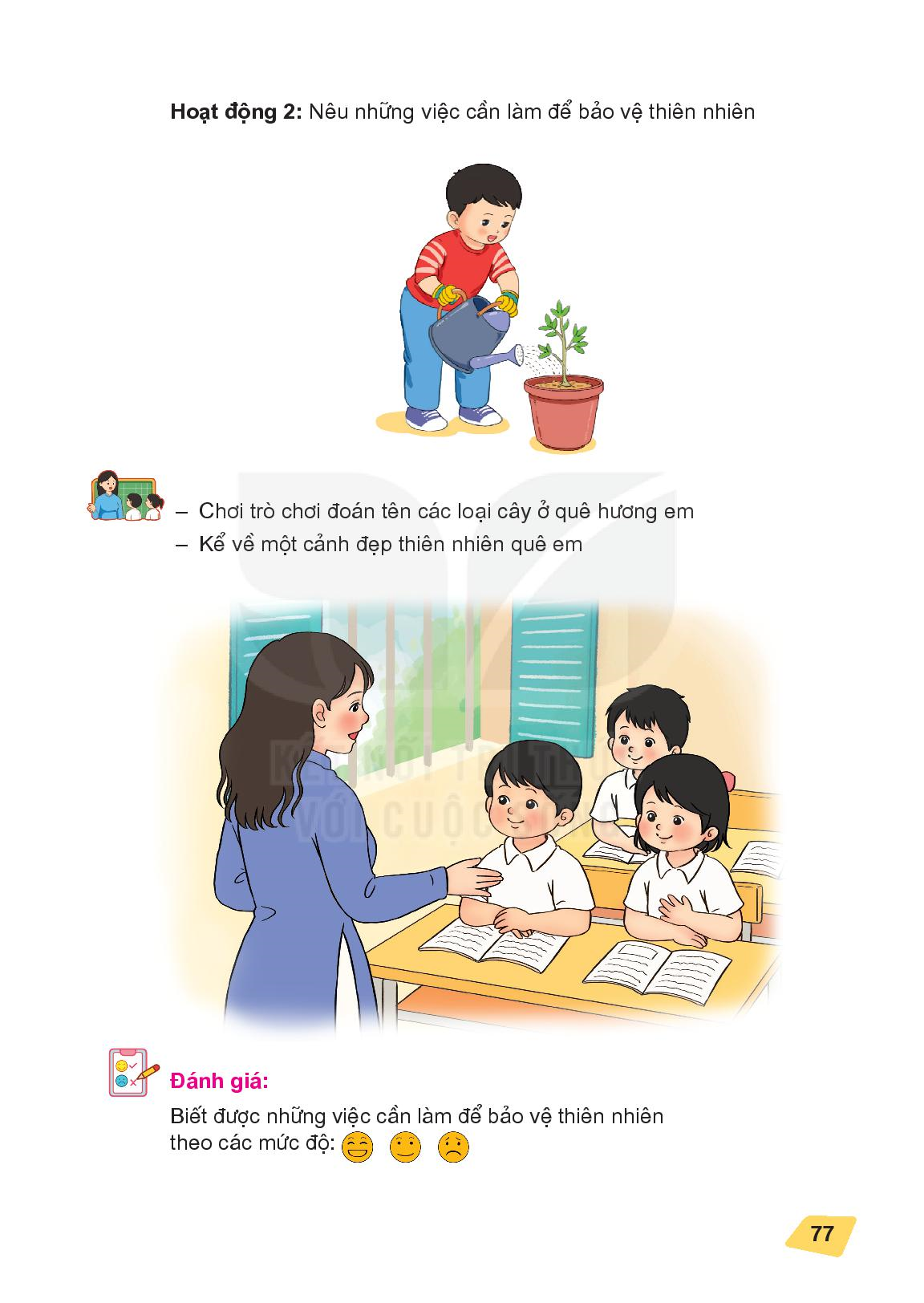 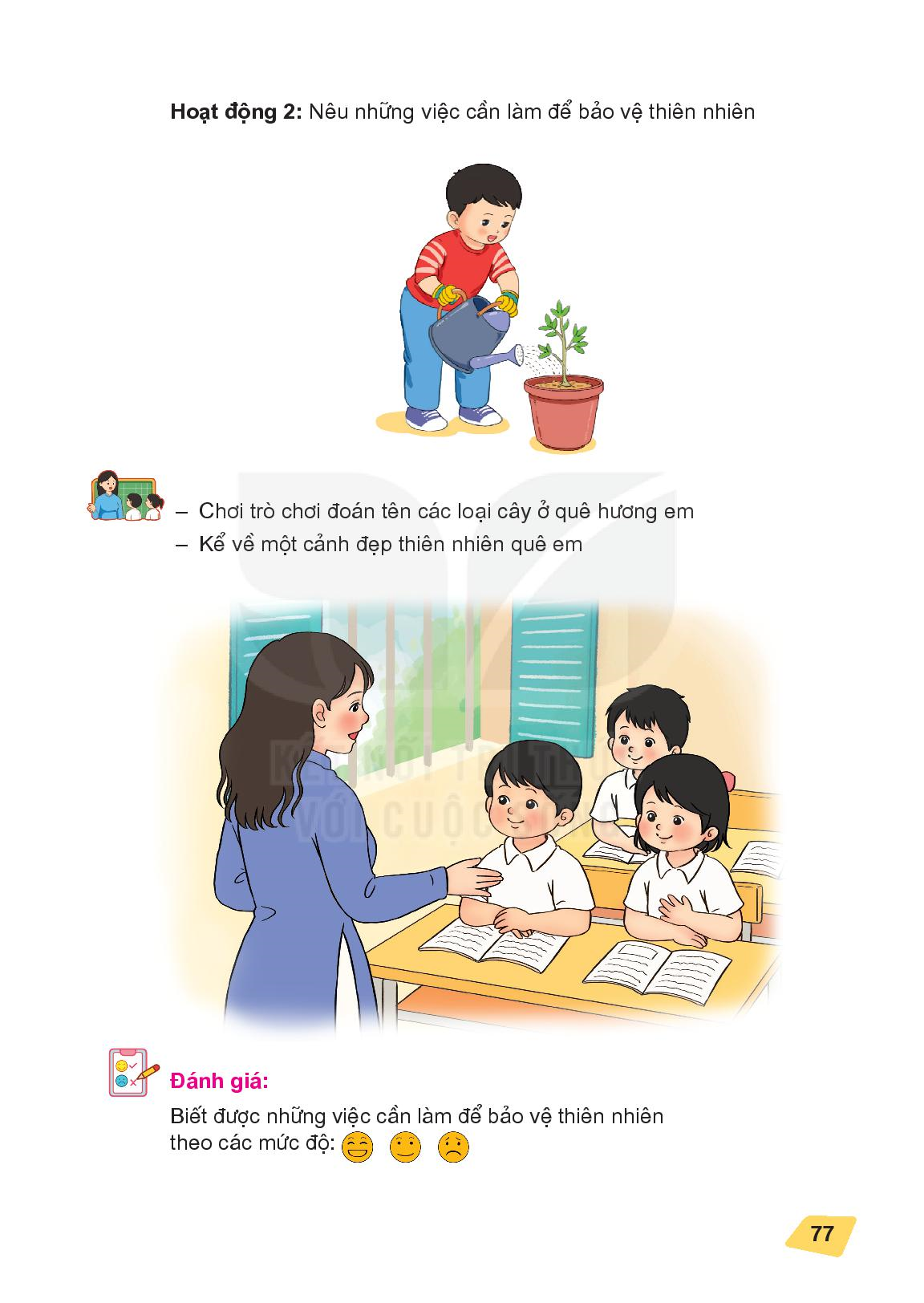 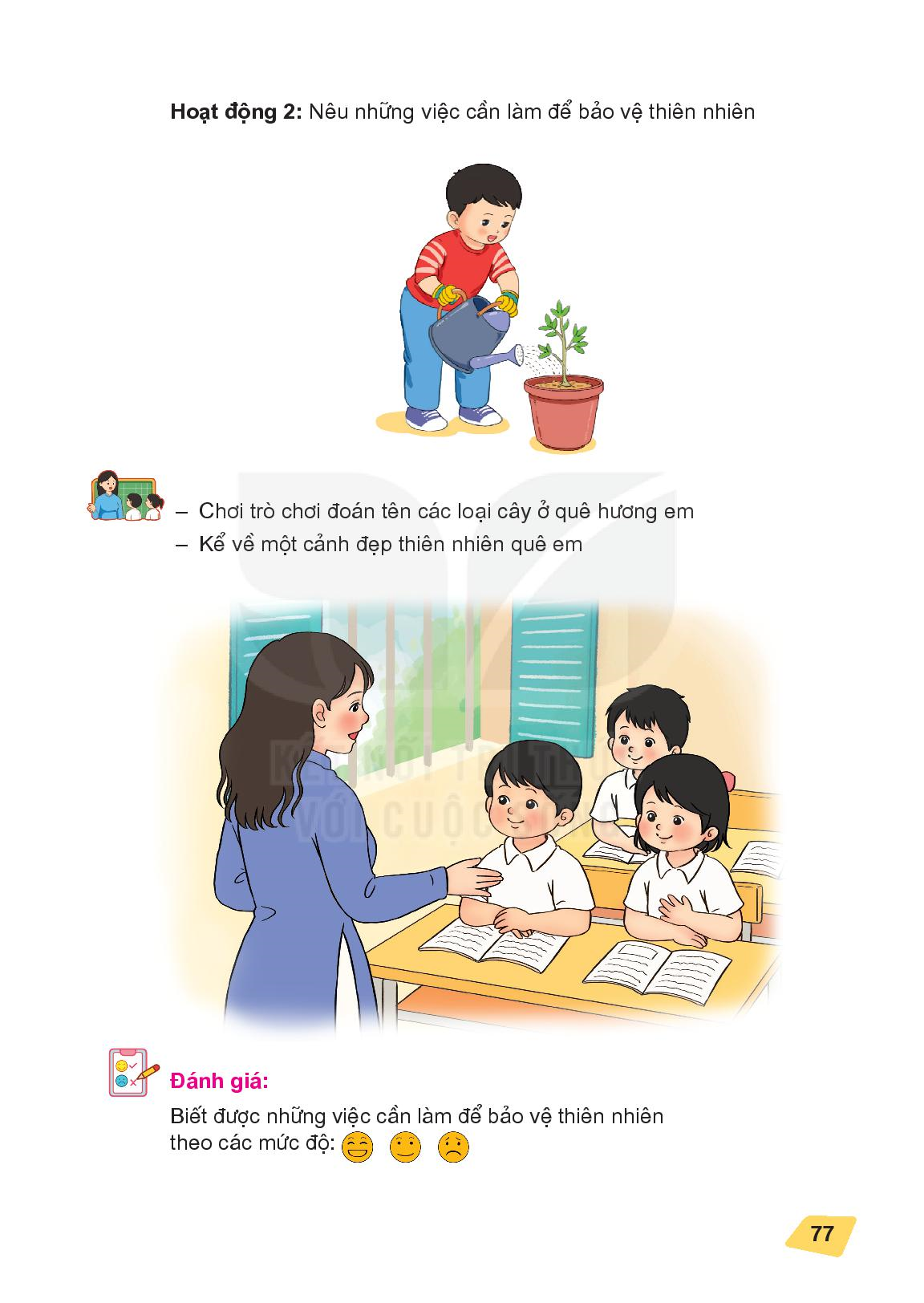 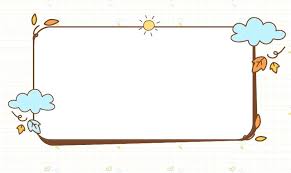 Bài 20: Bảo vệ cảnh quan thiên nhiên (Tiếp)
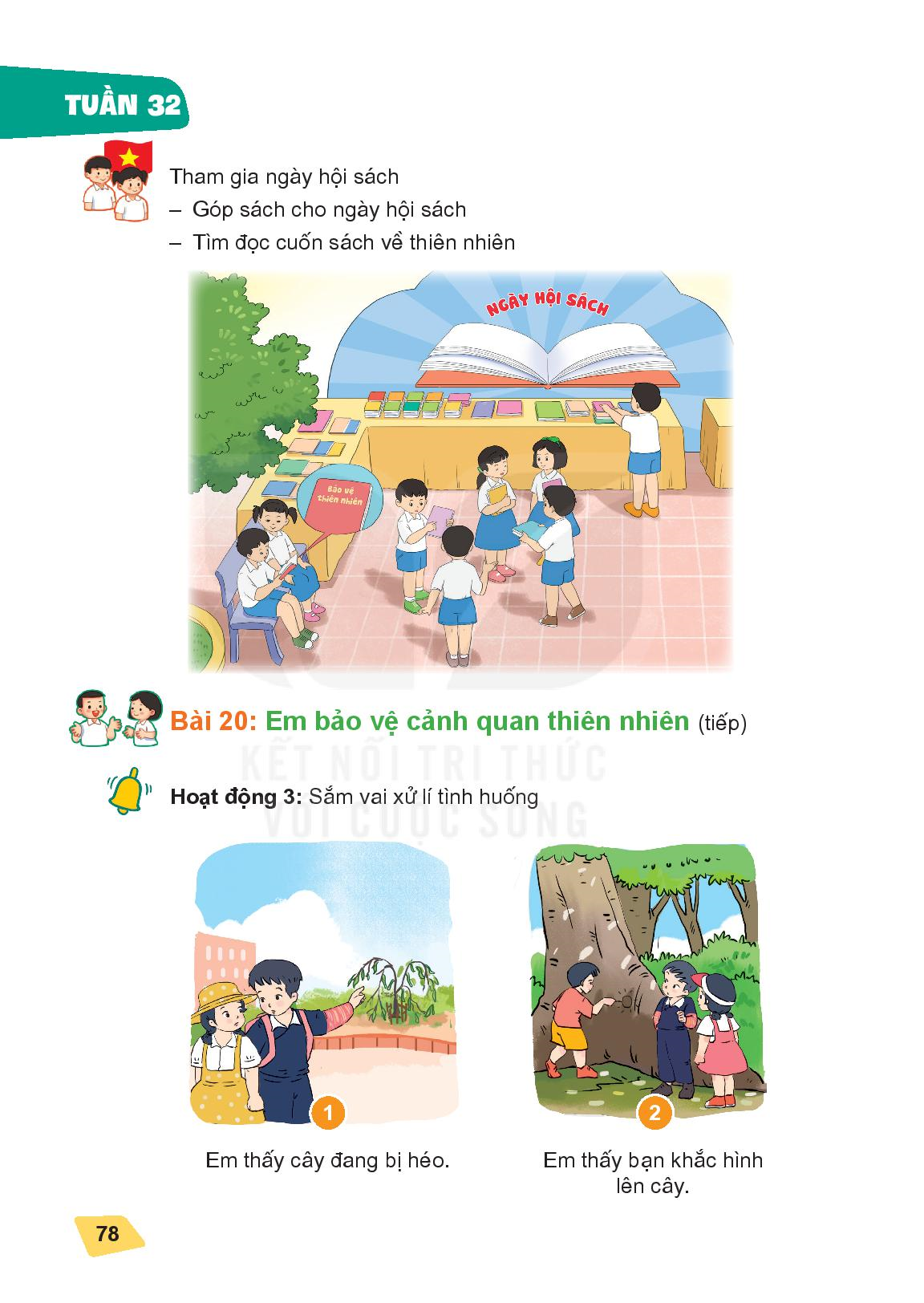 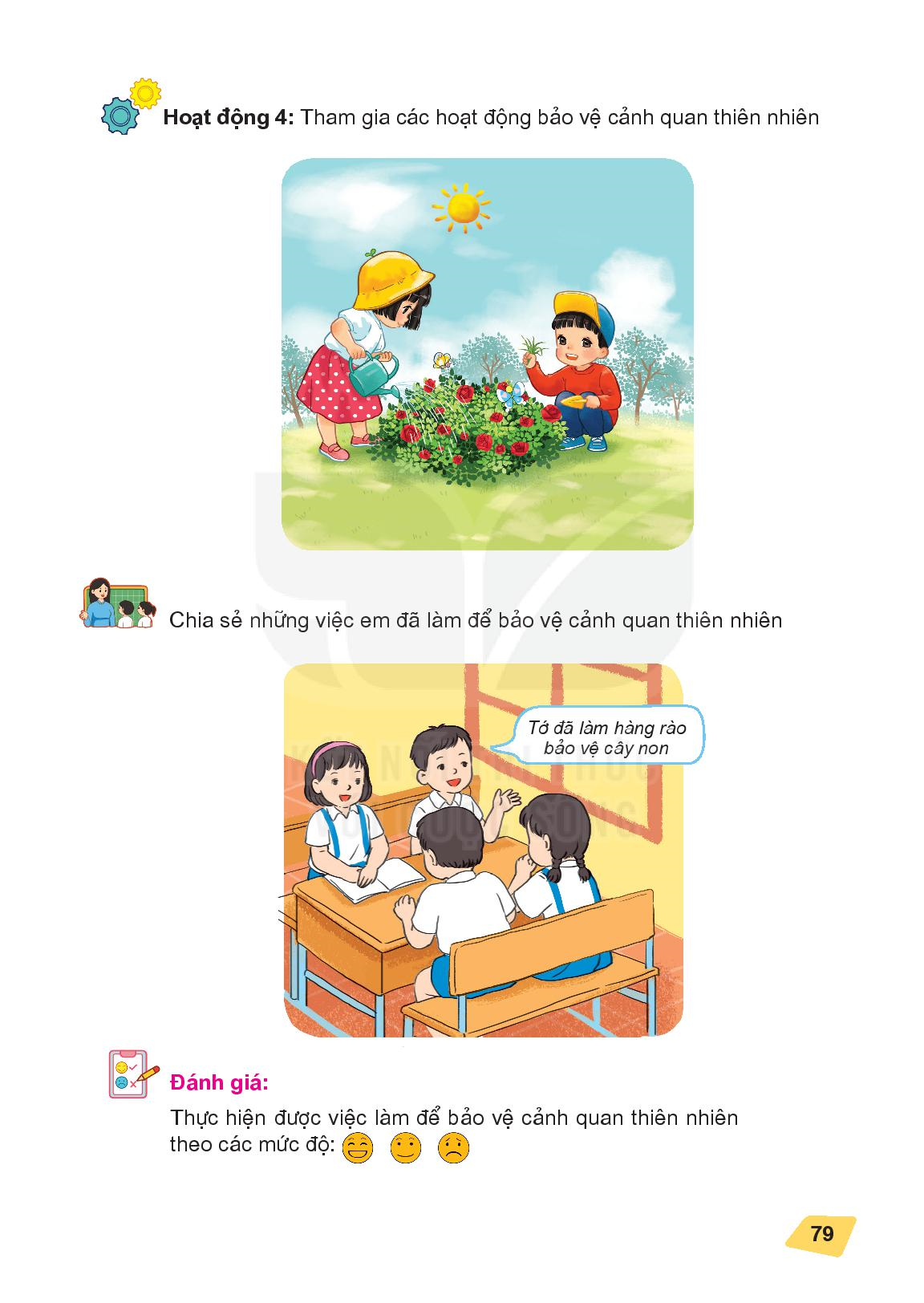 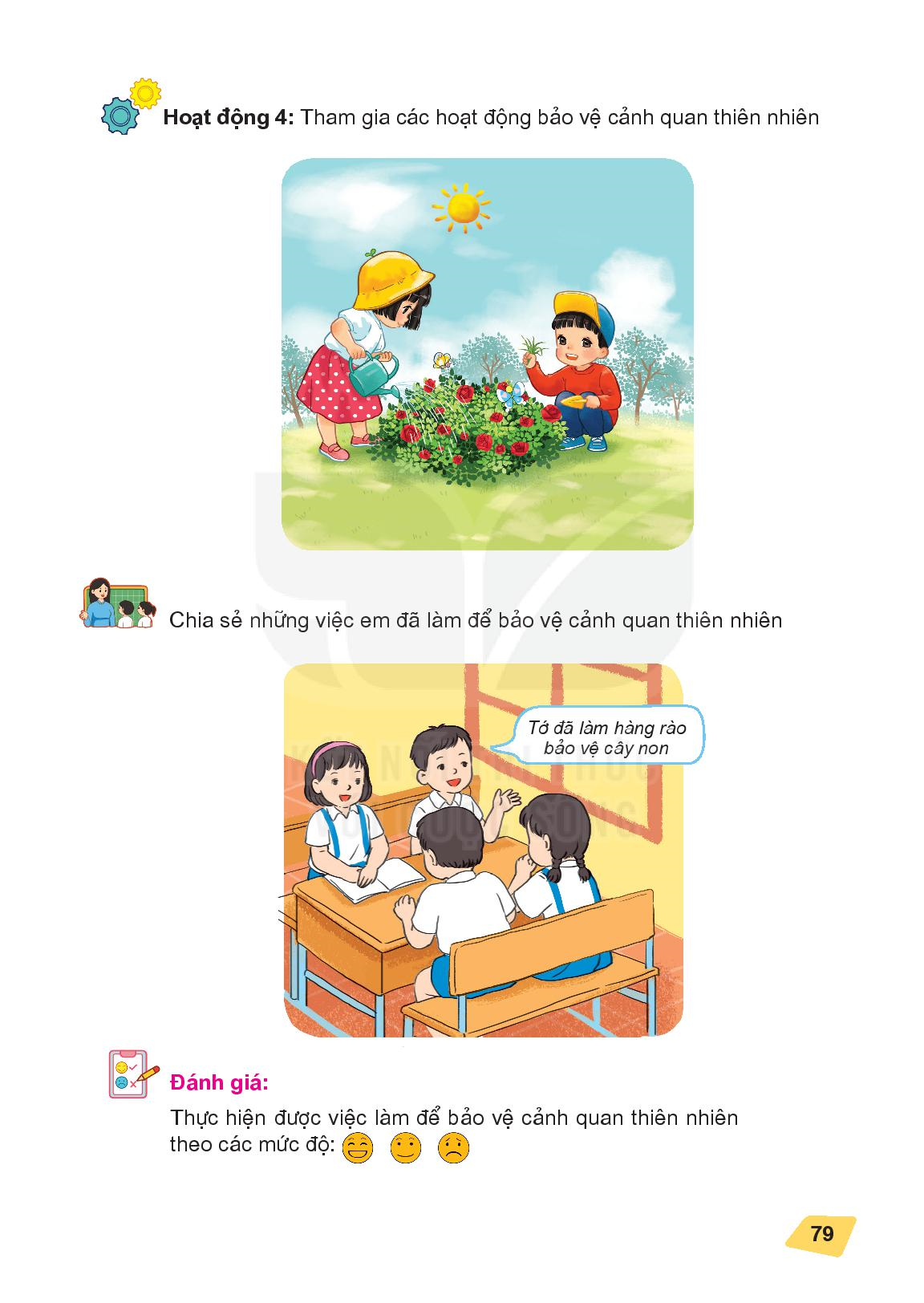 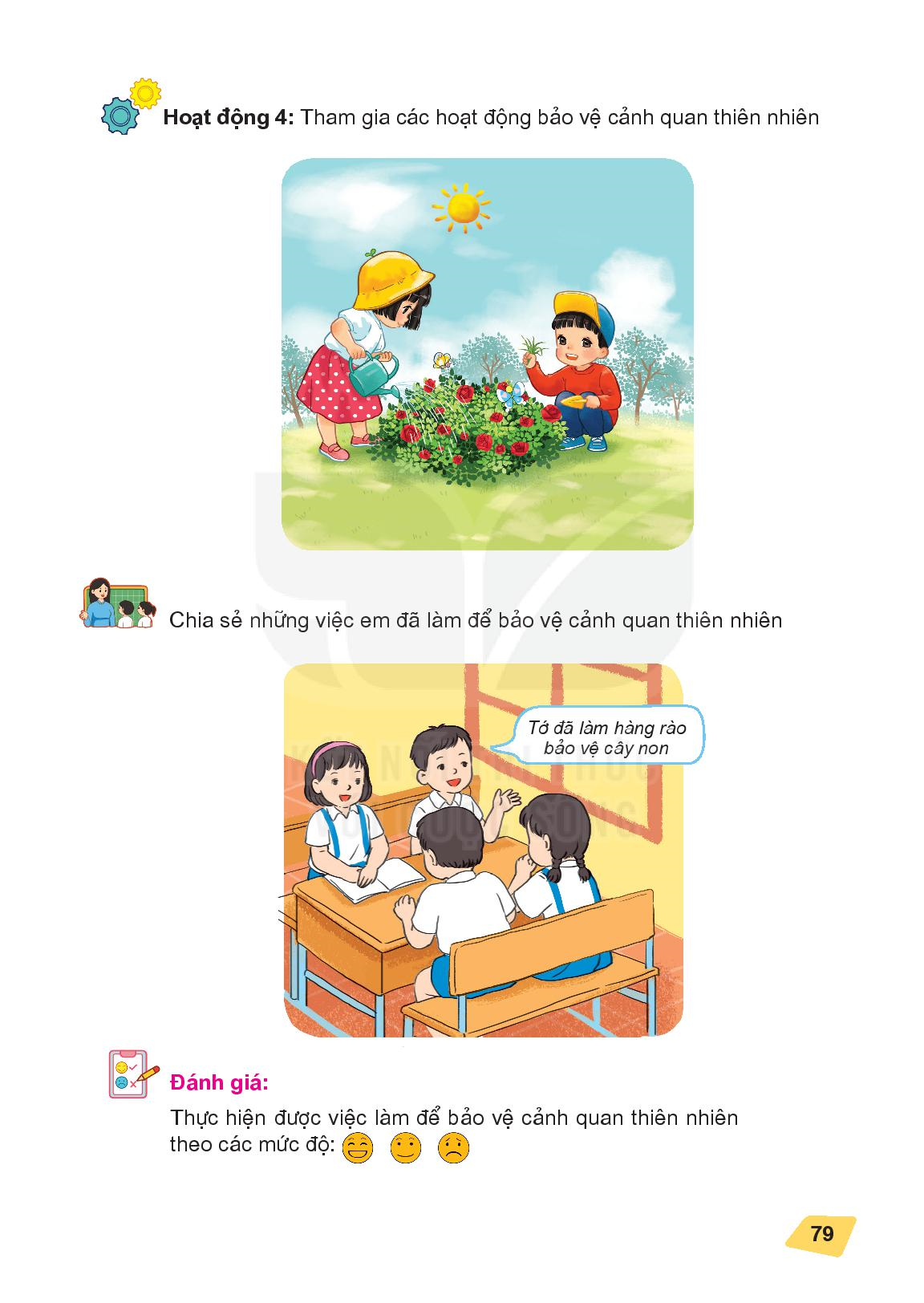